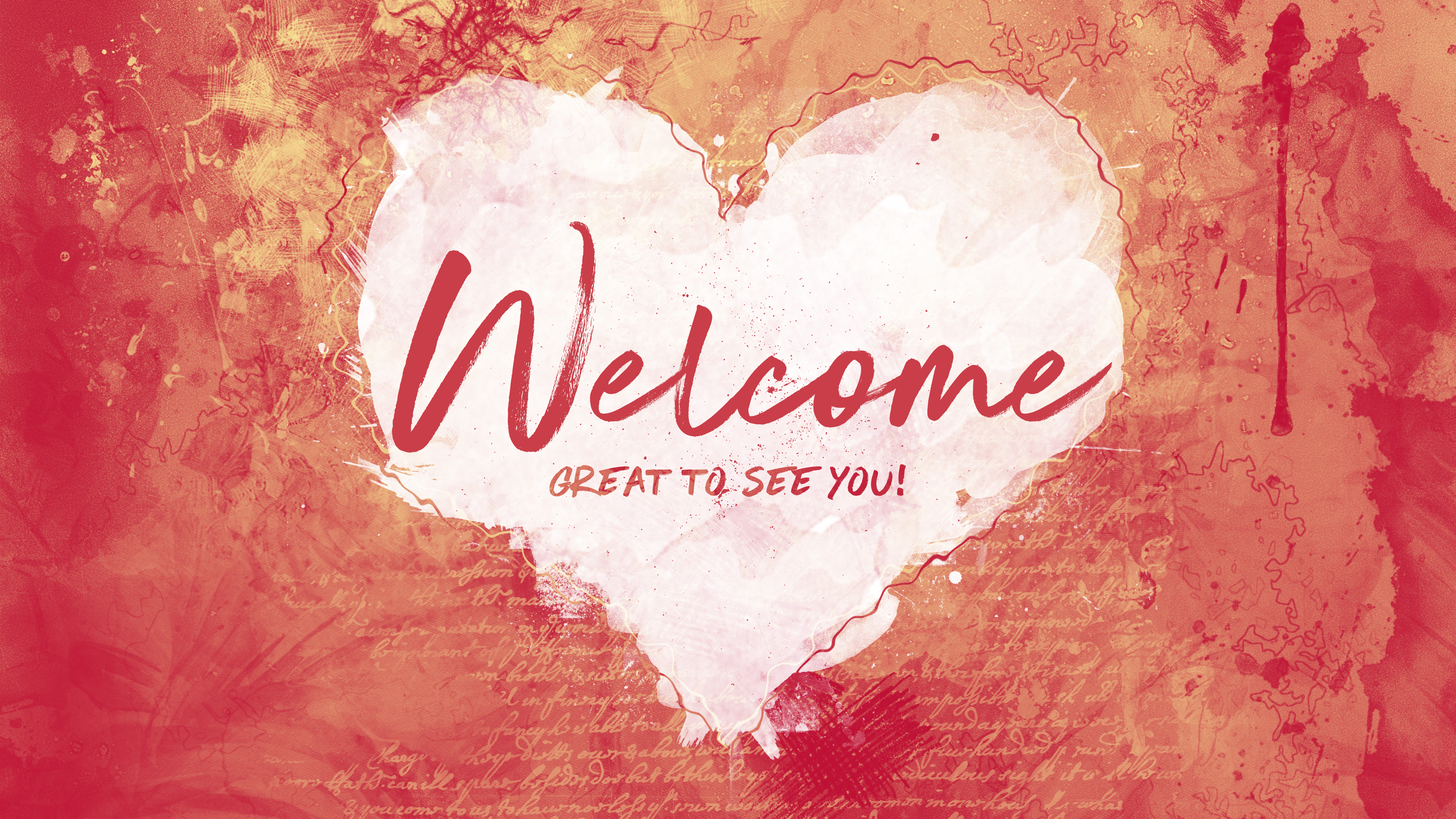 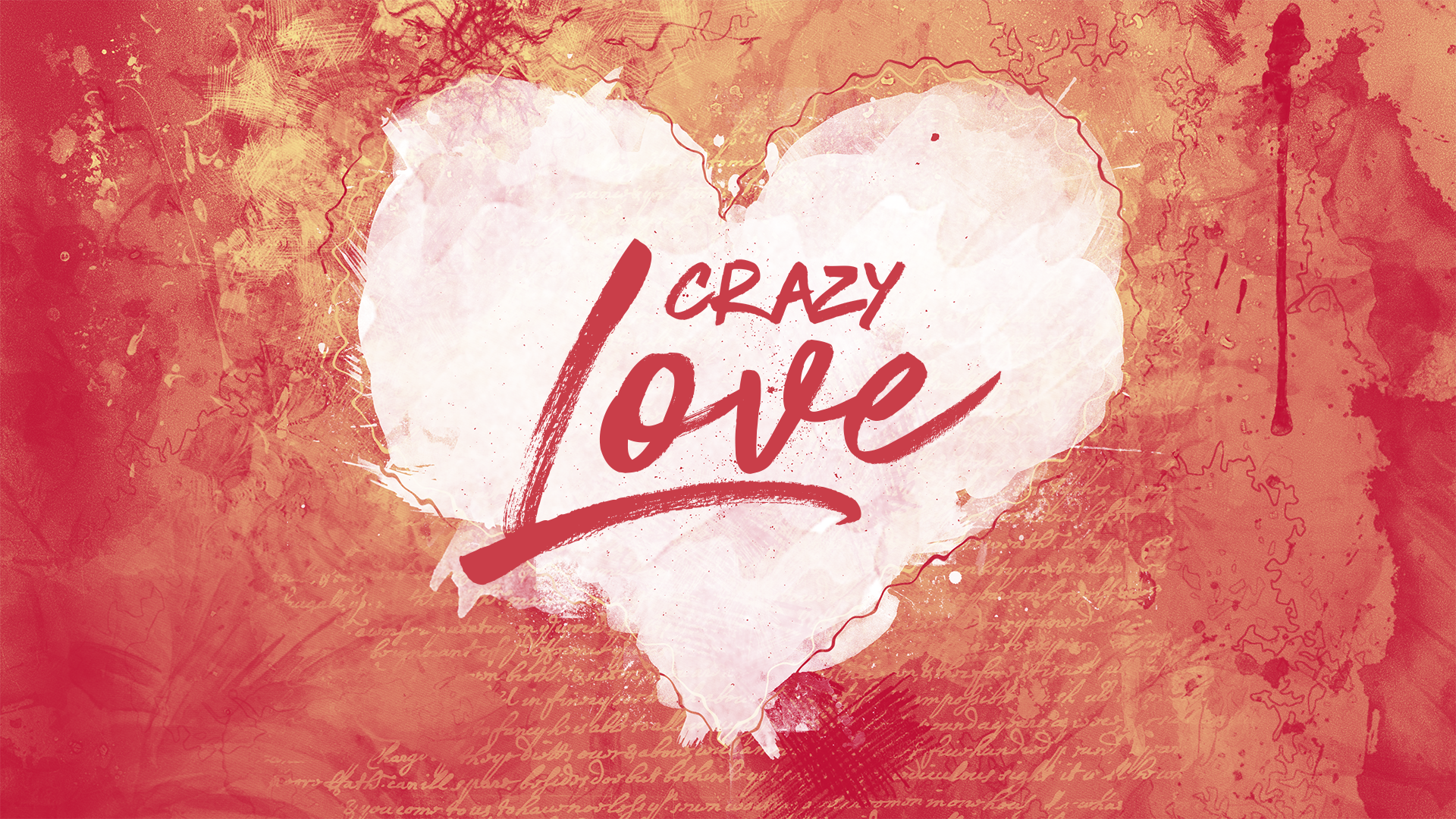 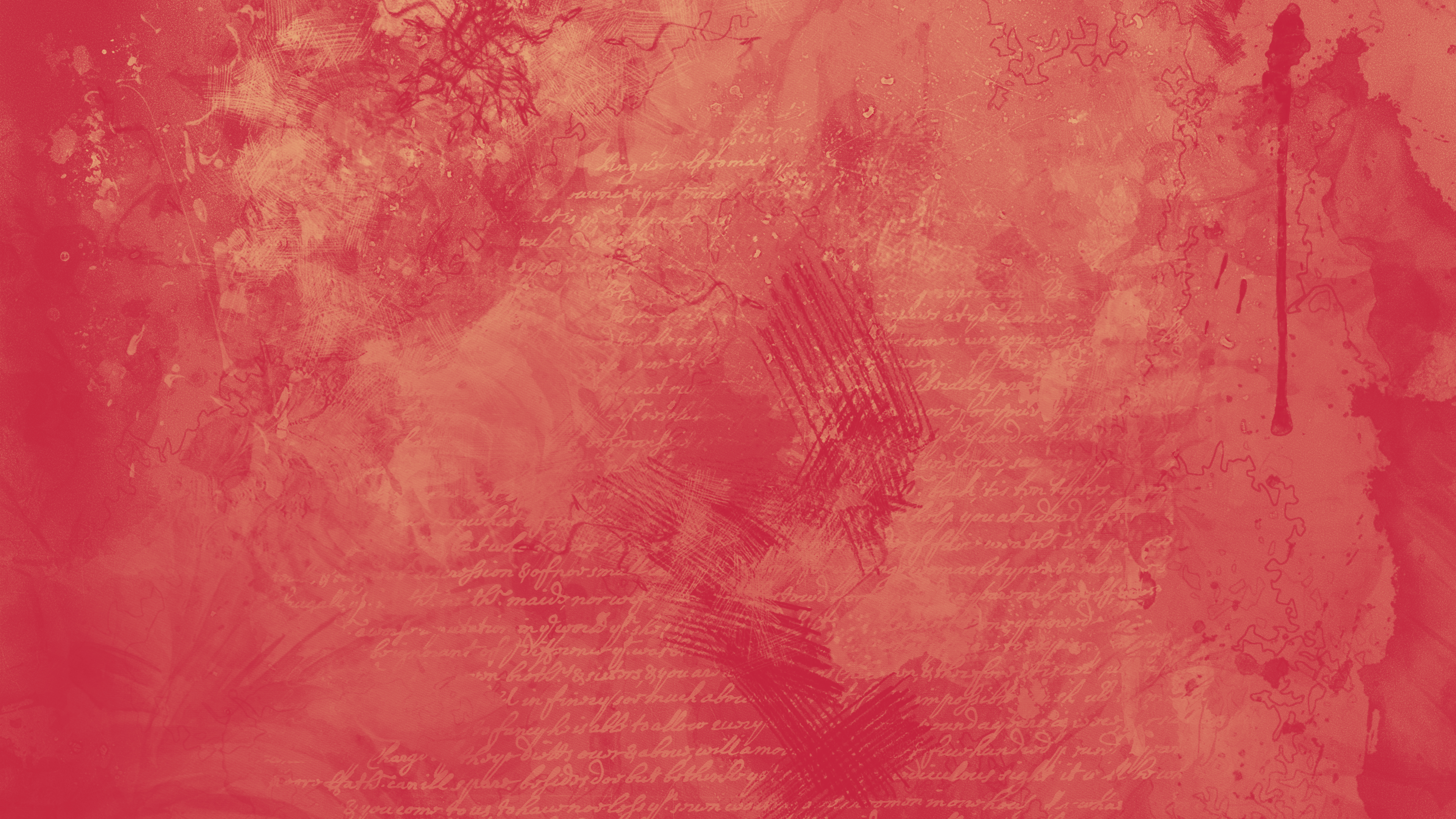 Hosea 1:1
New Living Translation
The Lord gave this message to Hosea son of Beeri during the years when Uzziah, Jotham, Ahaz, and Hezekiah were kings of Judah, and Jeroboam son of Jehoash was king of Israel.
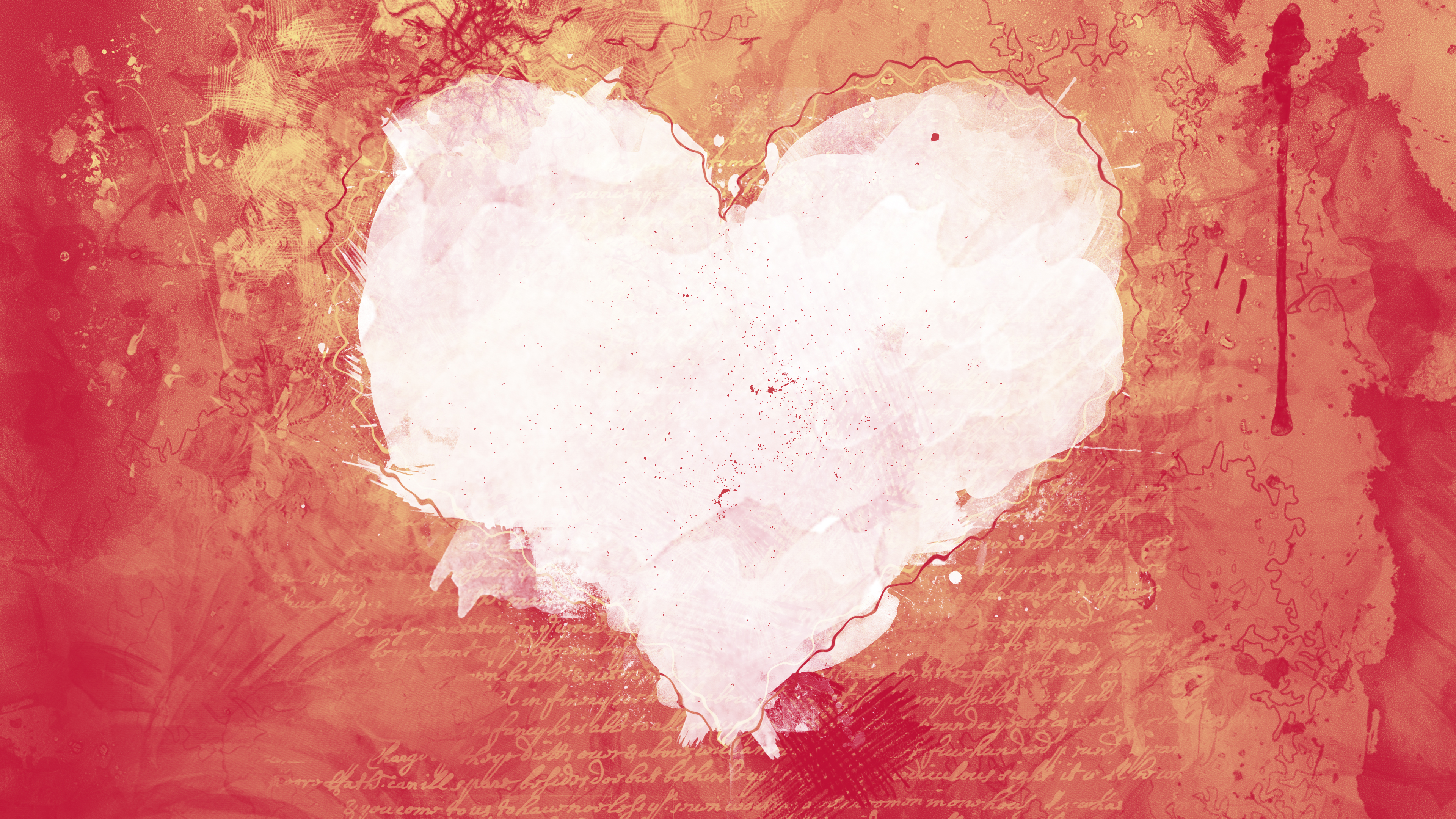 Marriage
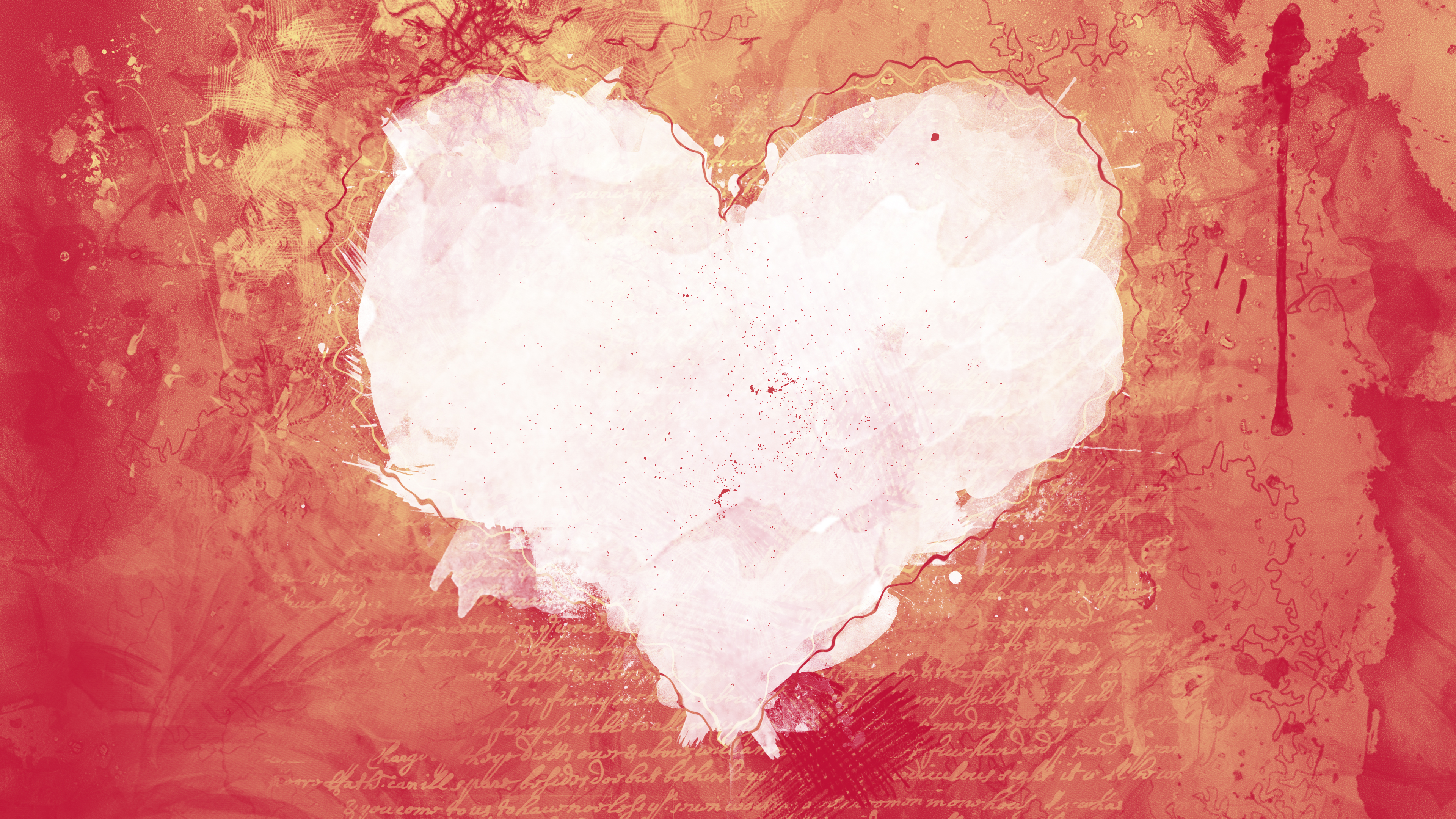 exclusivity
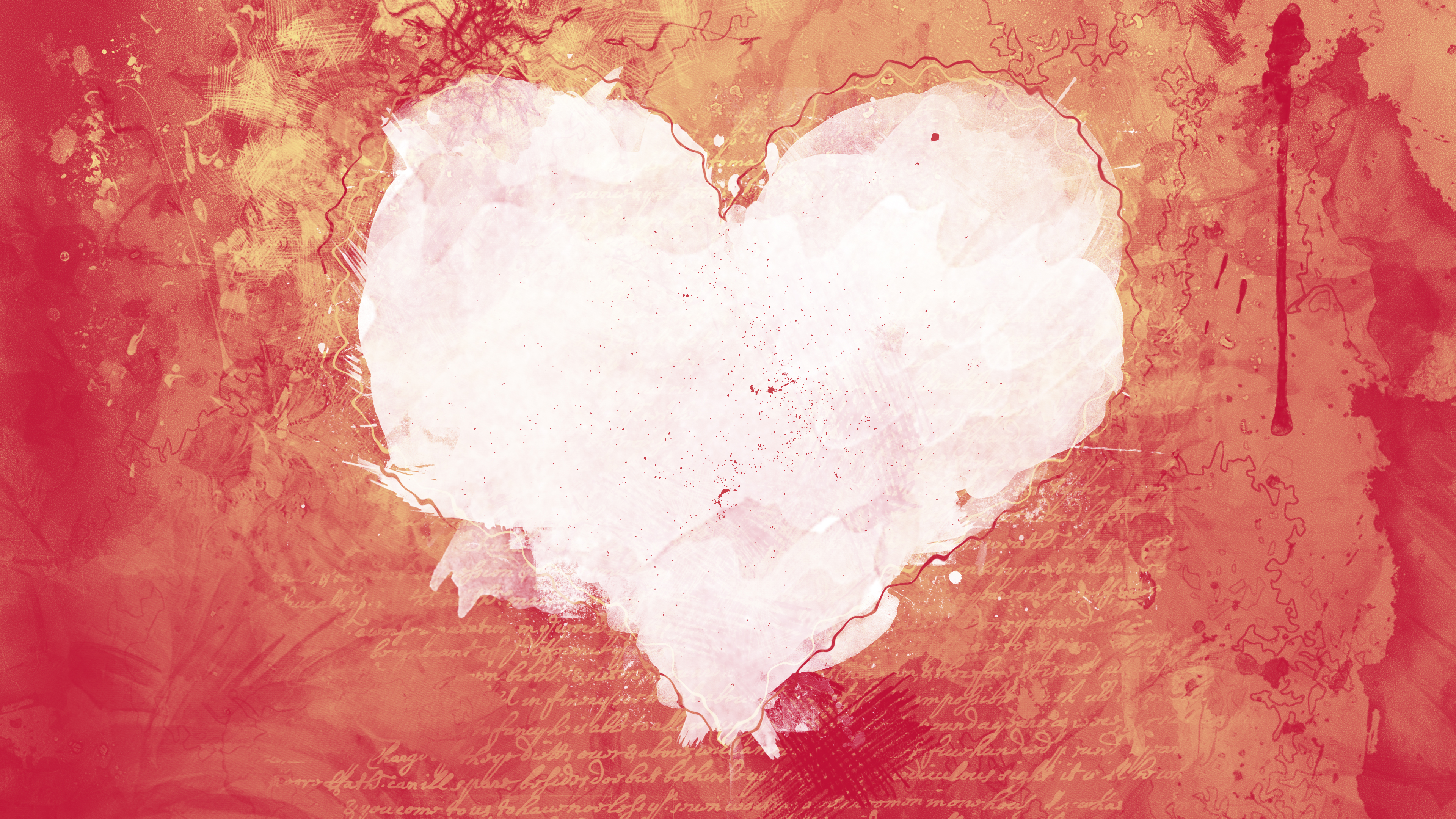 exclusivity
Permanence
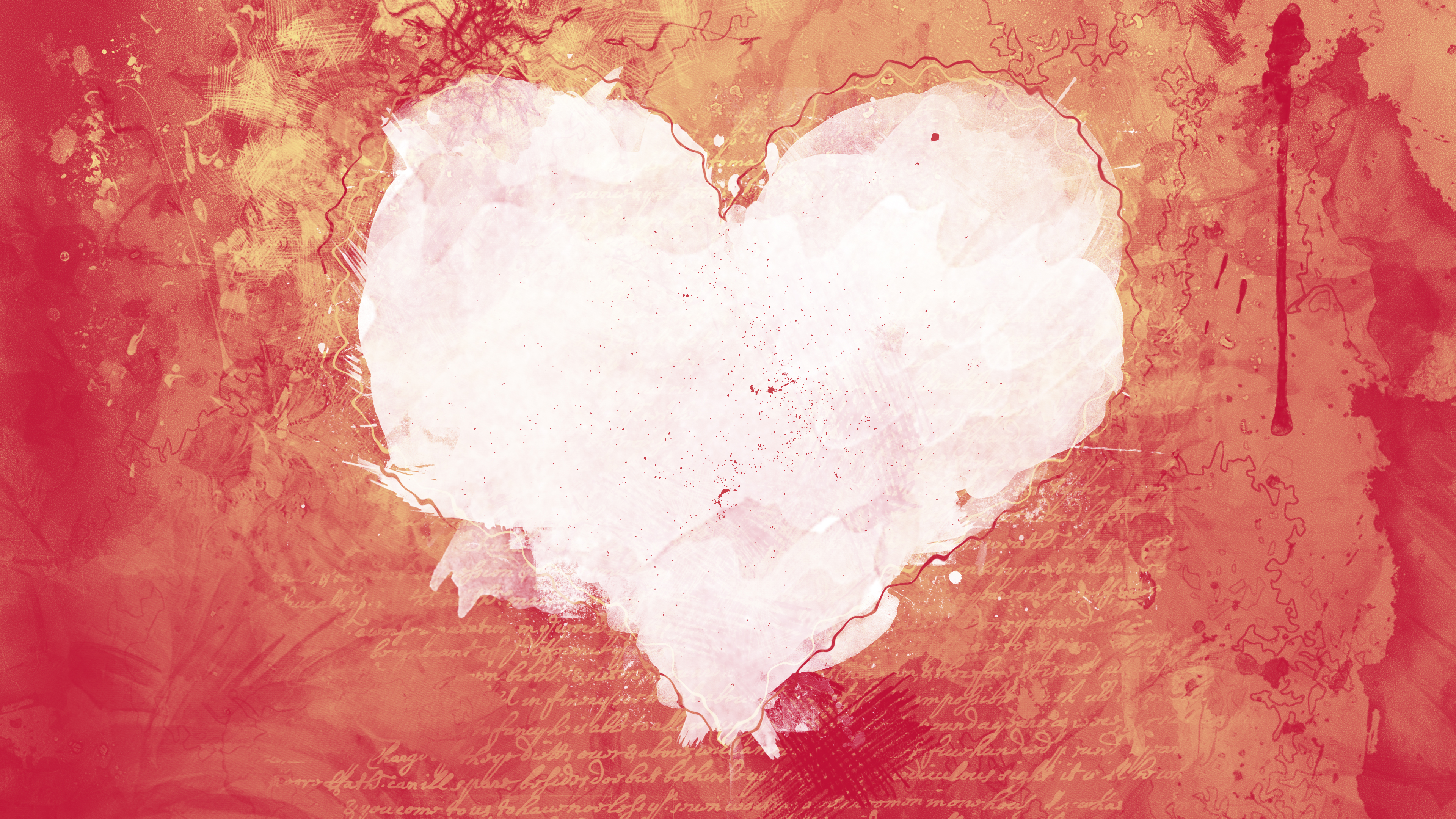 exclusivity
Permanence
Intimacy
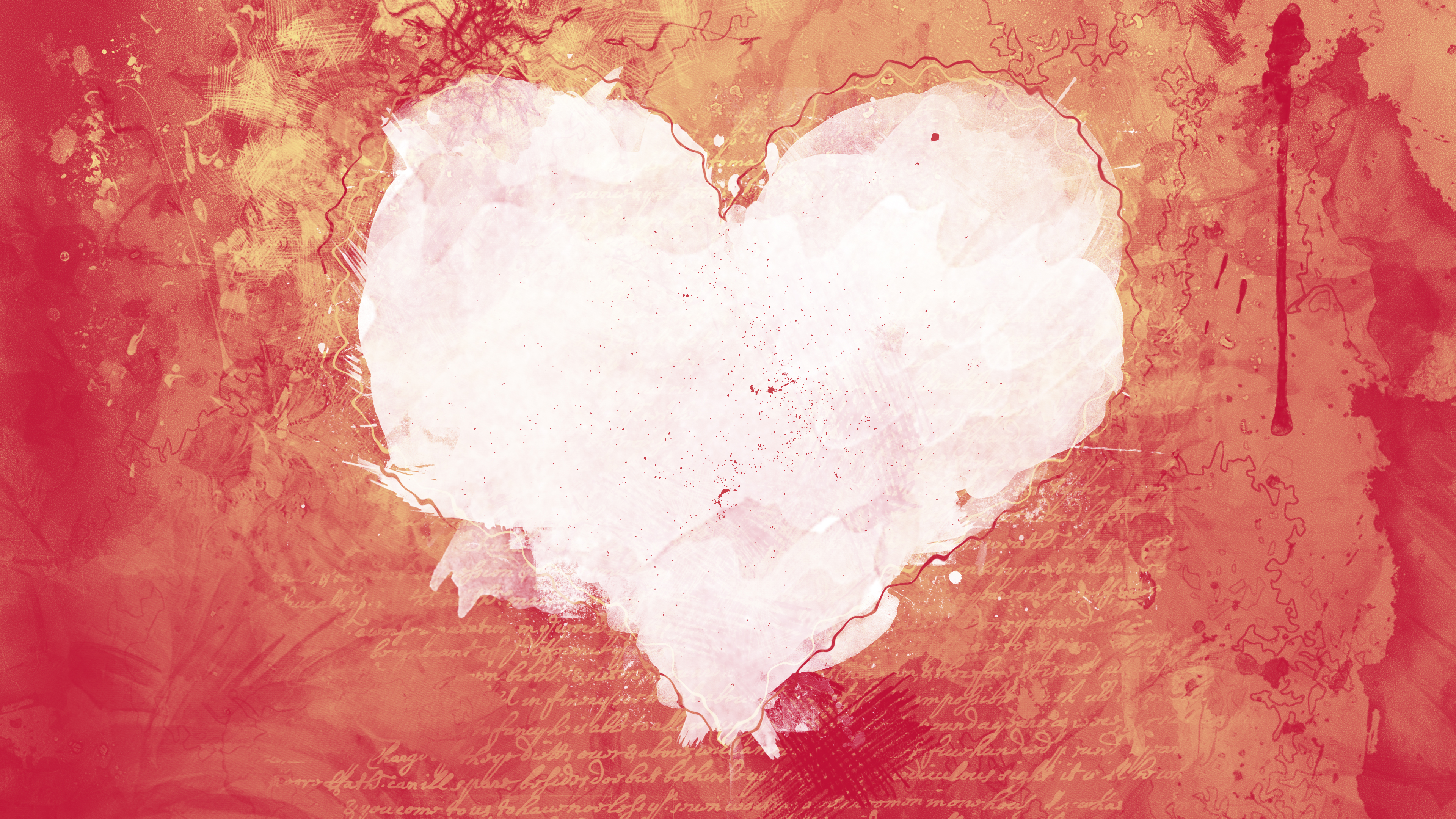 exclusivity
Permanence
Intimacy
Passion
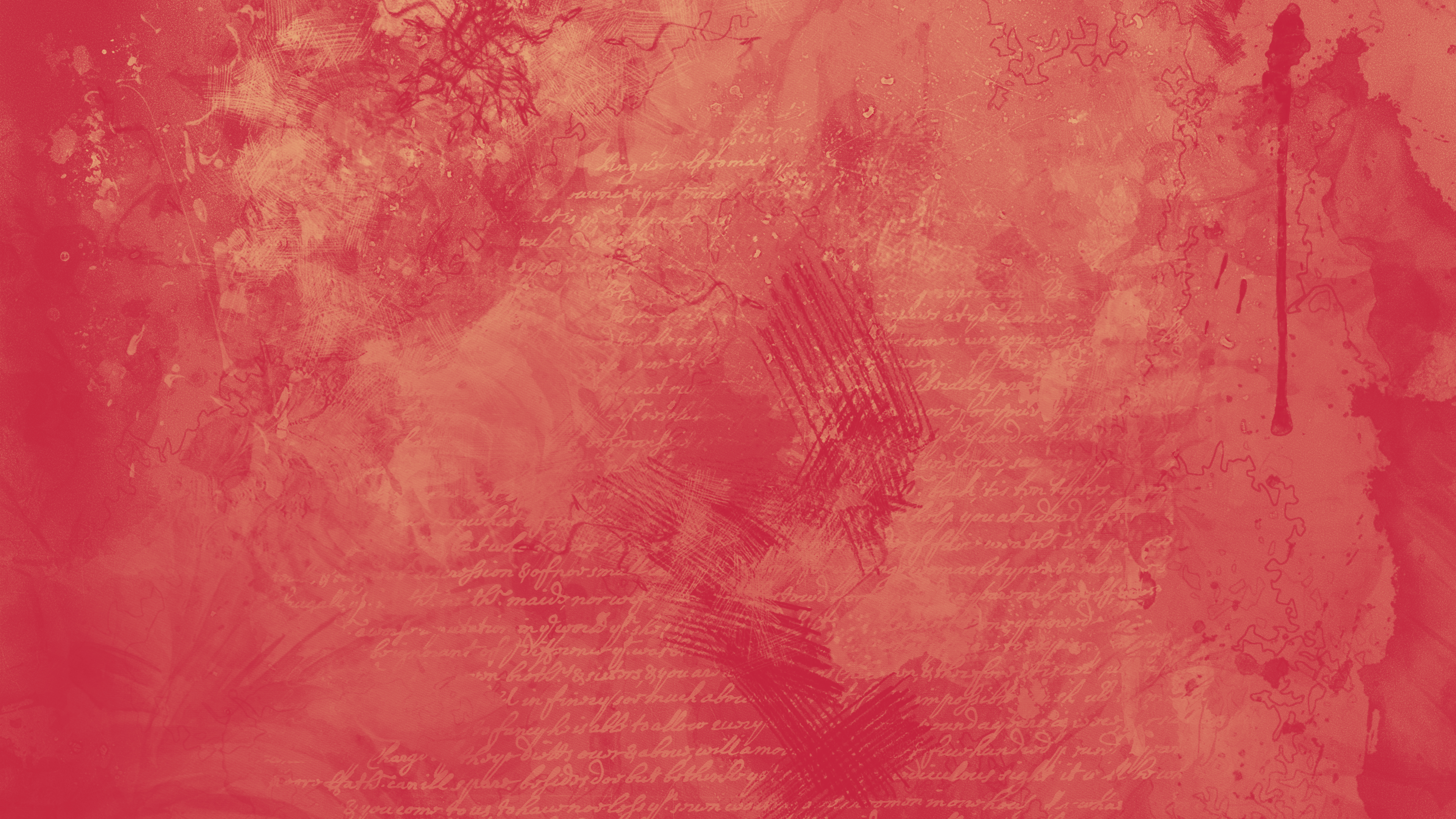 Hosea 1:2-3
New Living Translation
When the Lord began to speak through Hosea, the Lord said to him, “Go, marry a promiscuous woman and have children with her, for like an adulterous wife this land is guilty of unfaithfulness to the Lord.” 
So he married Gomer daughter of Diblaim, and she conceived and bore him a son.
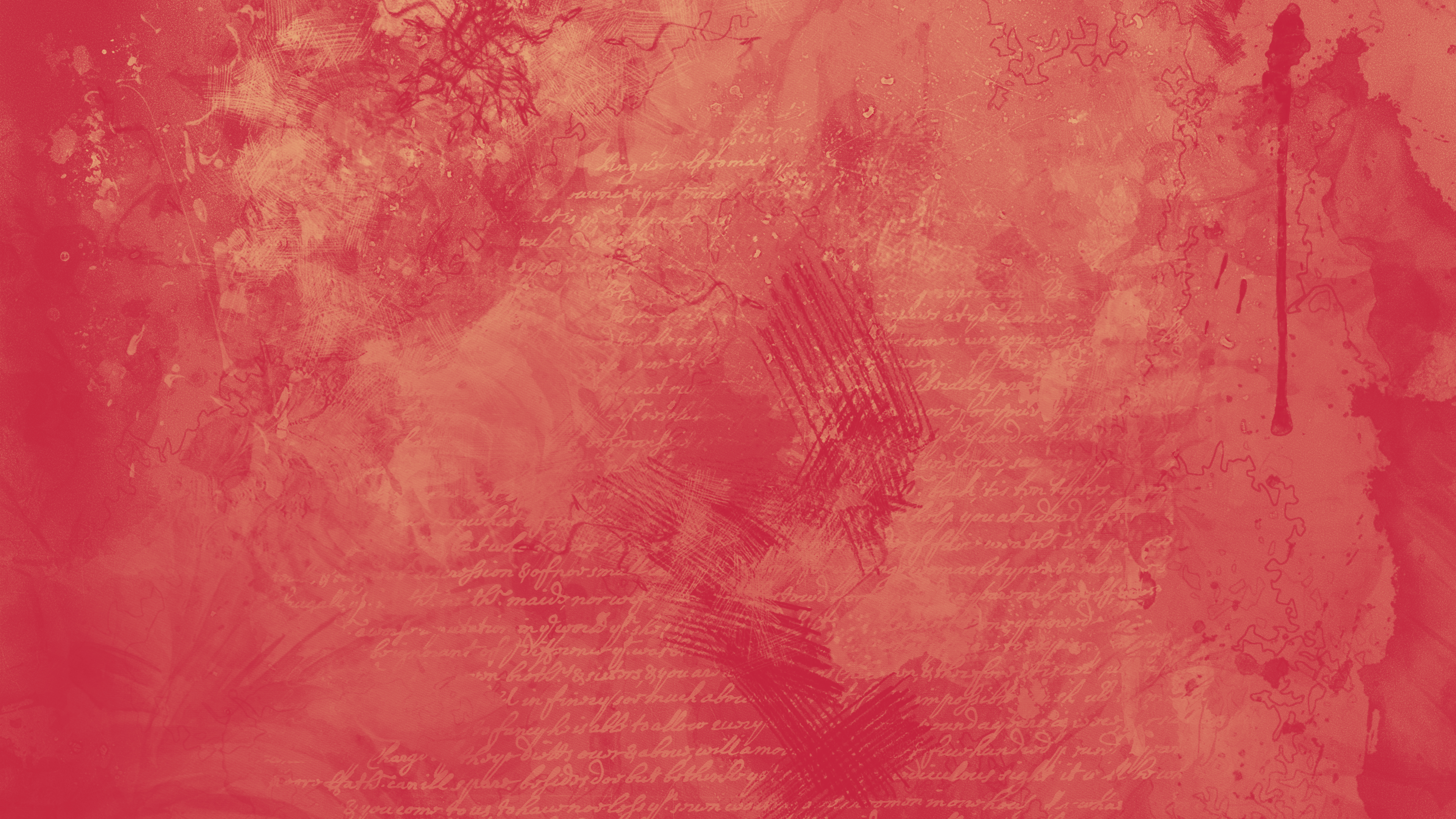 Hosea 2:2
New Living Translation
“But now bring charges against Israel—your mother—    for she is no longer my wife,    and I am no longer her husband.Tell her to remove the prostitute’s makeup from her face    and the clothing that exposes her breasts.
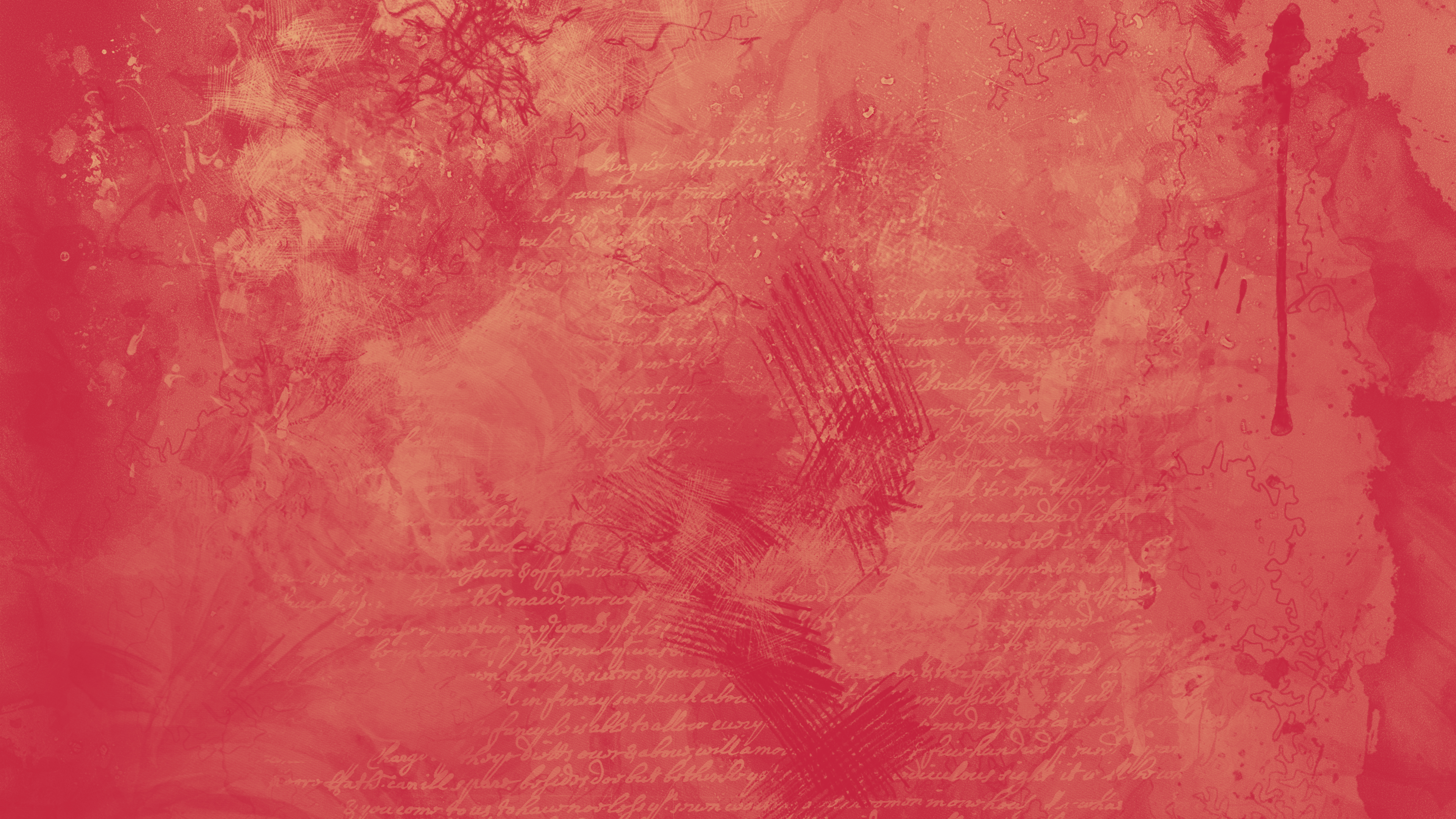 Hosea 2:5
New Living Translation
Their mother is a shameless prostitute    and became pregnant in a shameful way.She said, ‘I’ll run after other lovers    and sell myself to them for food and water,for clothing of wool and linen,    and for olive oil and drinks.’
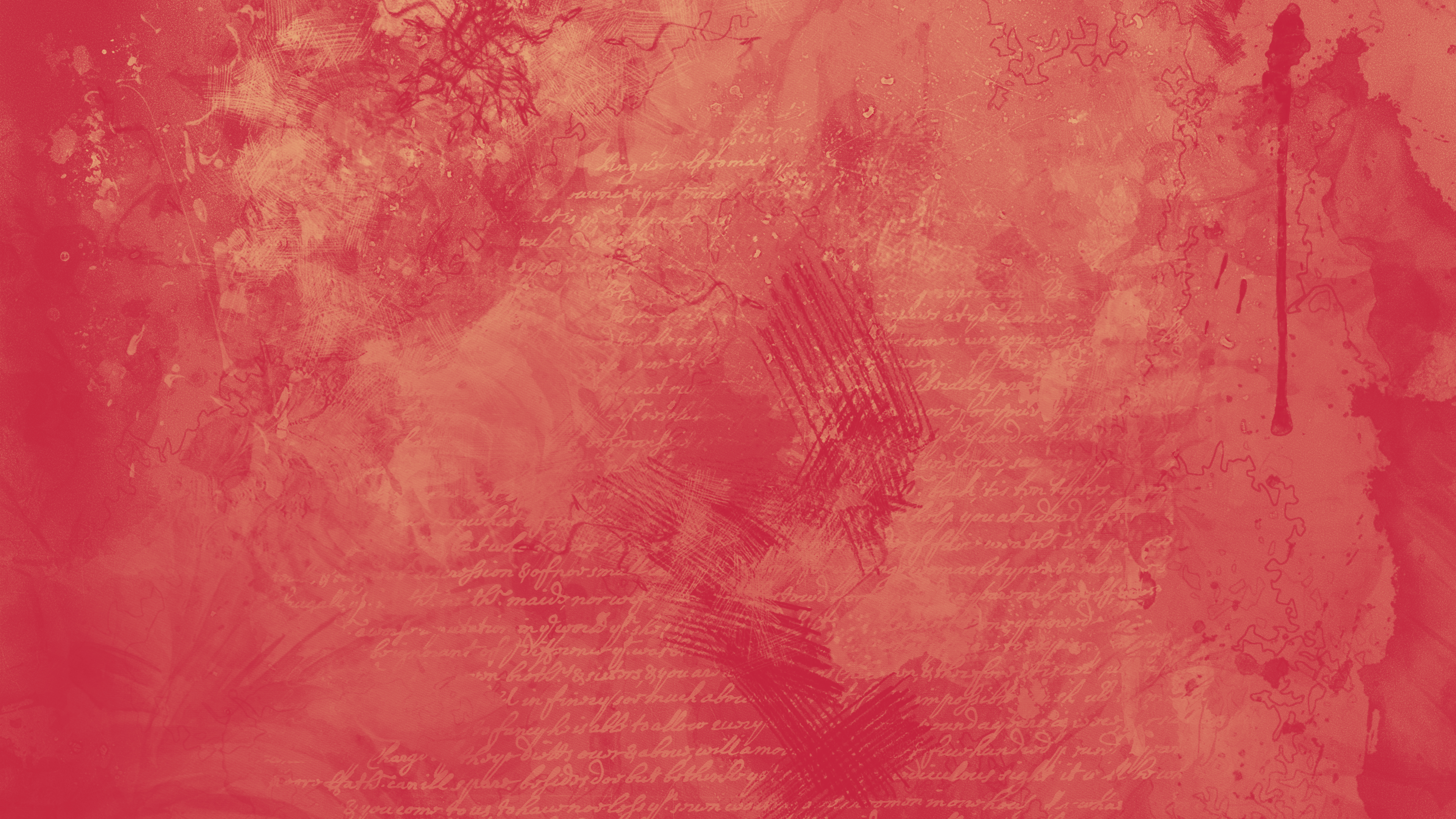 Hosea 2:8a
New Living Translation
She doesn’t realize it was I who gave her everything she has…
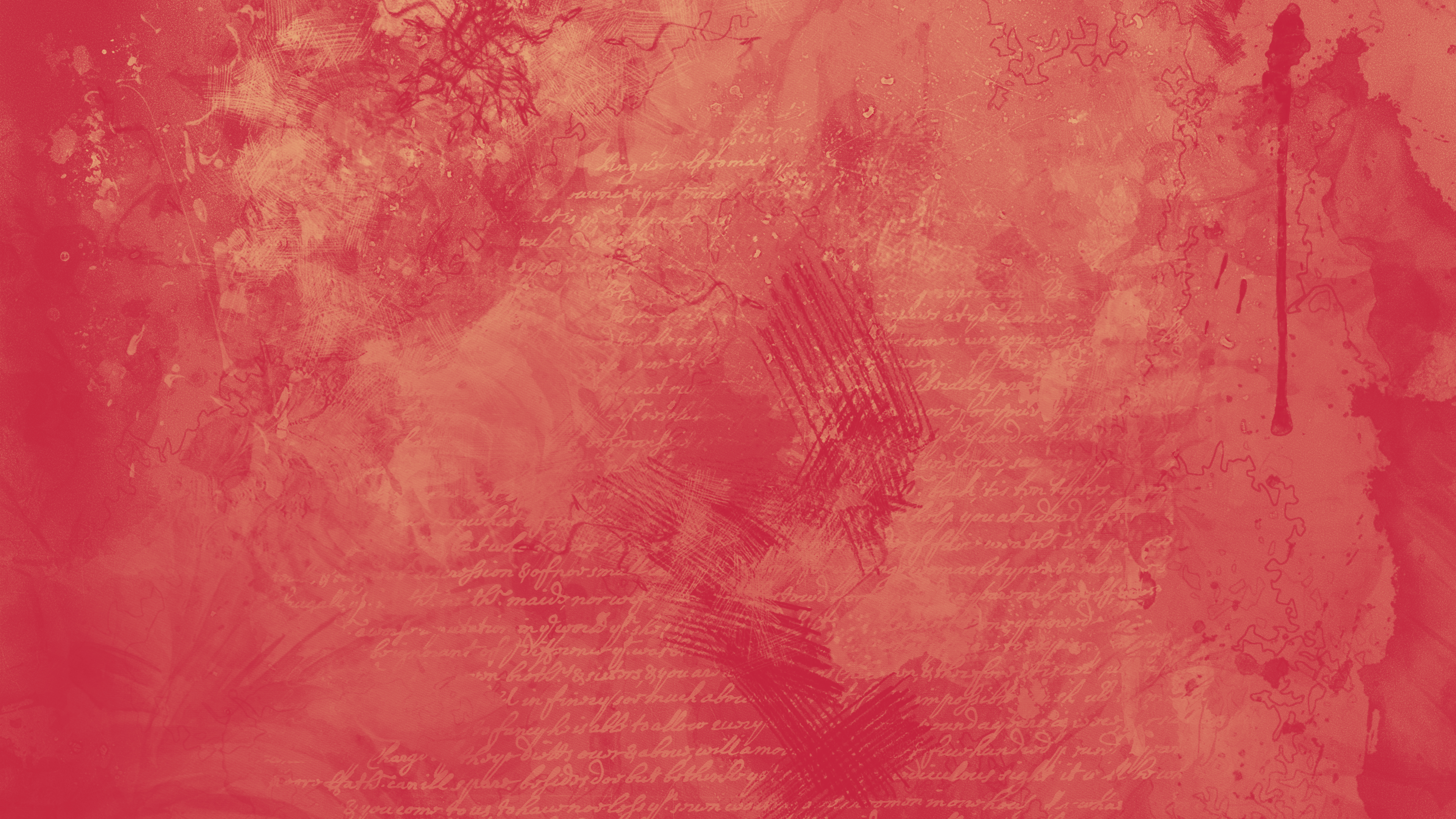 Hosea 2:14-20
New Living Translation
14 “But then I will win her back once again.    I will lead her into the desert    and speak tenderly to her there.15 I will return her vineyards to her    and transform the Valley of Trouble into a gateway of hope.She will give herself to me there,    as she did long ago when she was young,    when I freed her from her captivity in Egypt.
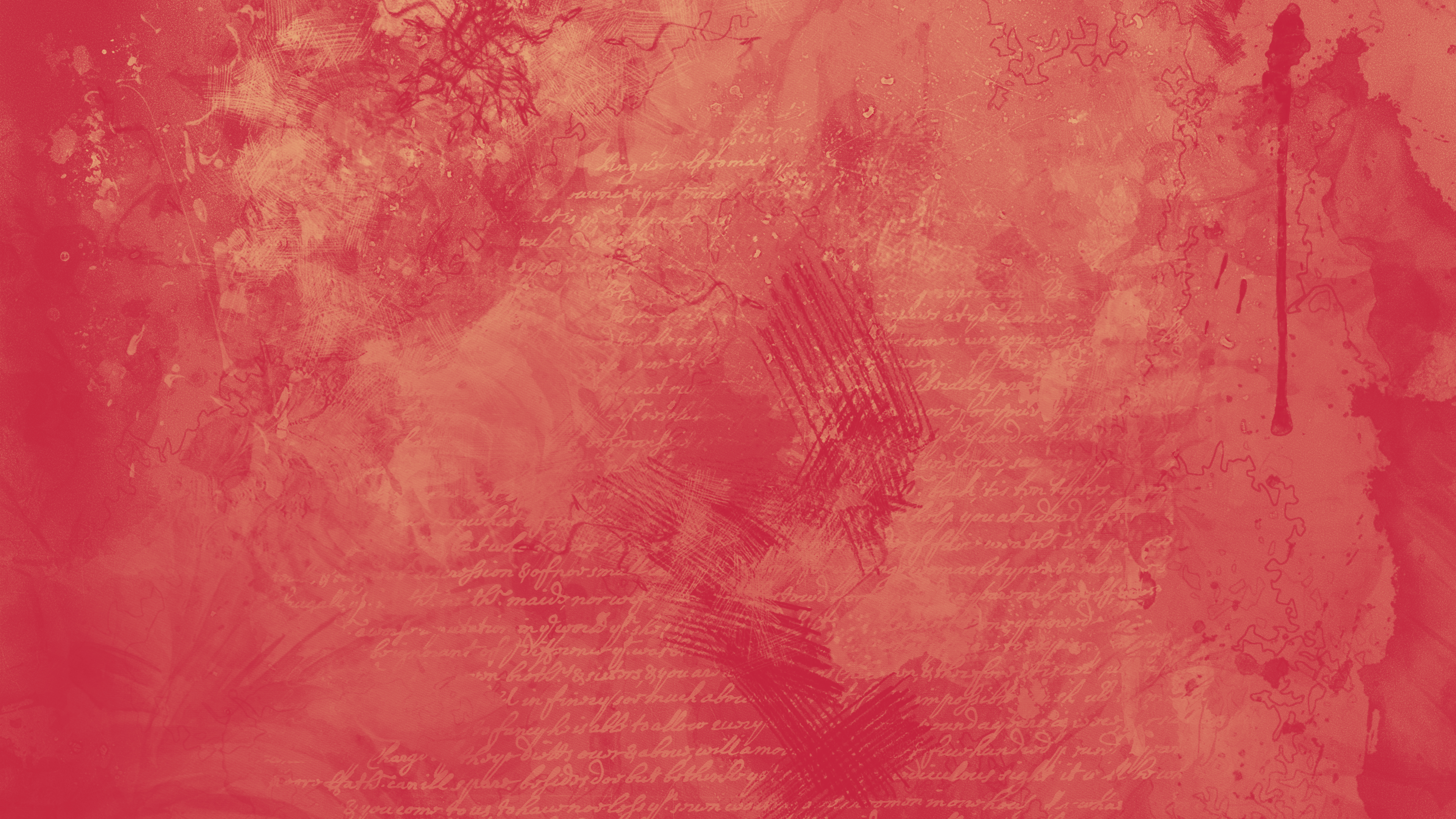 Hosea 2:14-20
New Living Translation
16 When that day comes,” says the Lord,    “you will call me ‘my husband’    instead of ‘my master.’17 O Israel, I will wipe the many names of Baal from your lips,    and you will never mention them again.
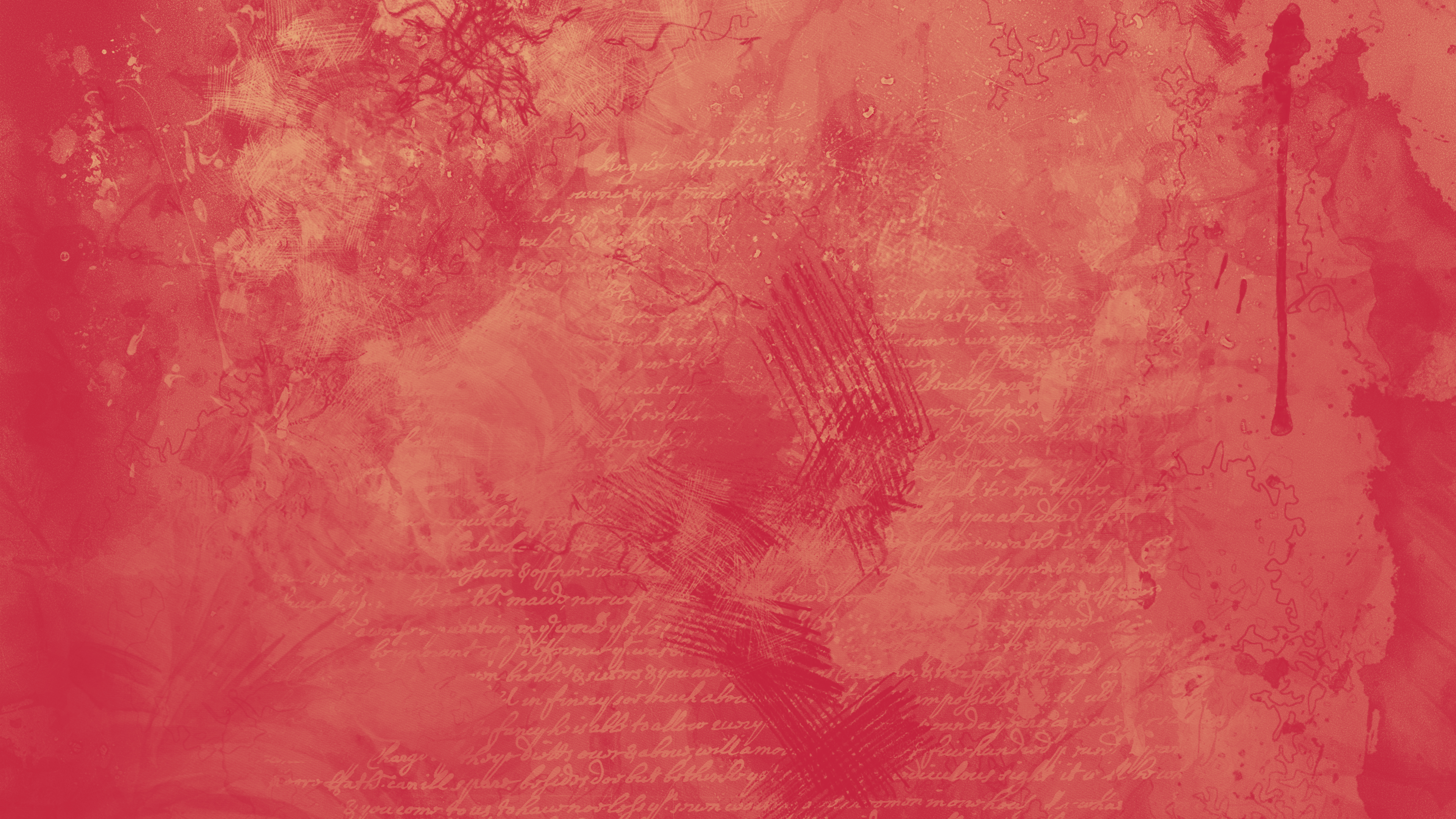 Hosea 2:14-20
New Living Translation
18 On that day I will make a covenant    with all the wild animals and the birds of the skyand the animals that scurry along the ground    so they will not harm you.I will remove all weapons of war from the land,    all swords and bows,so you can live unafraid    in peace and safety.
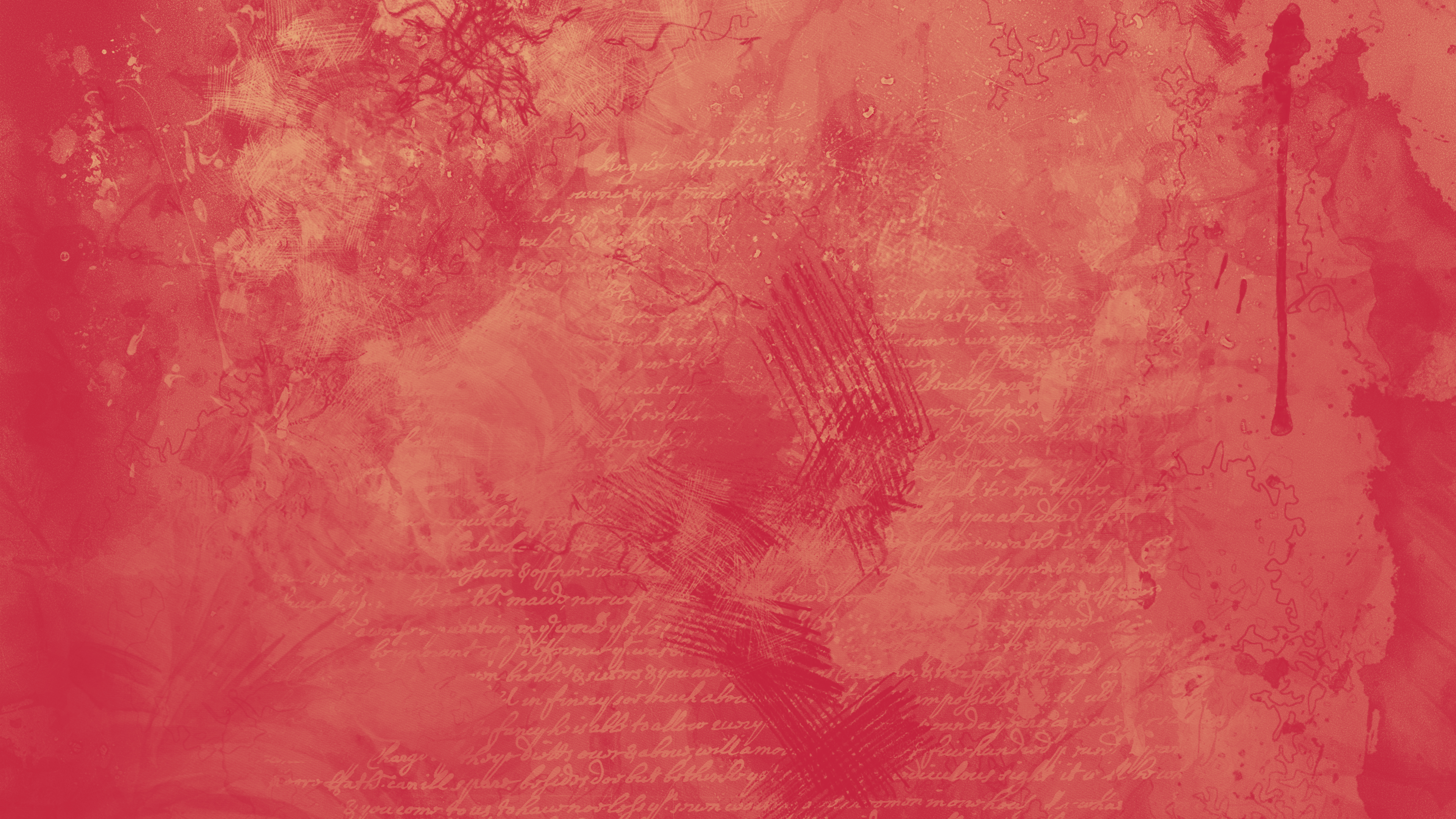 Hosea 2:14-20
New Living Translation
19 I will make you my wife forever,    showing you righteousness and justice,    unfailing love and compassion.20 I will be faithful to you and make you mine,    and you will finally know me as the Lord.
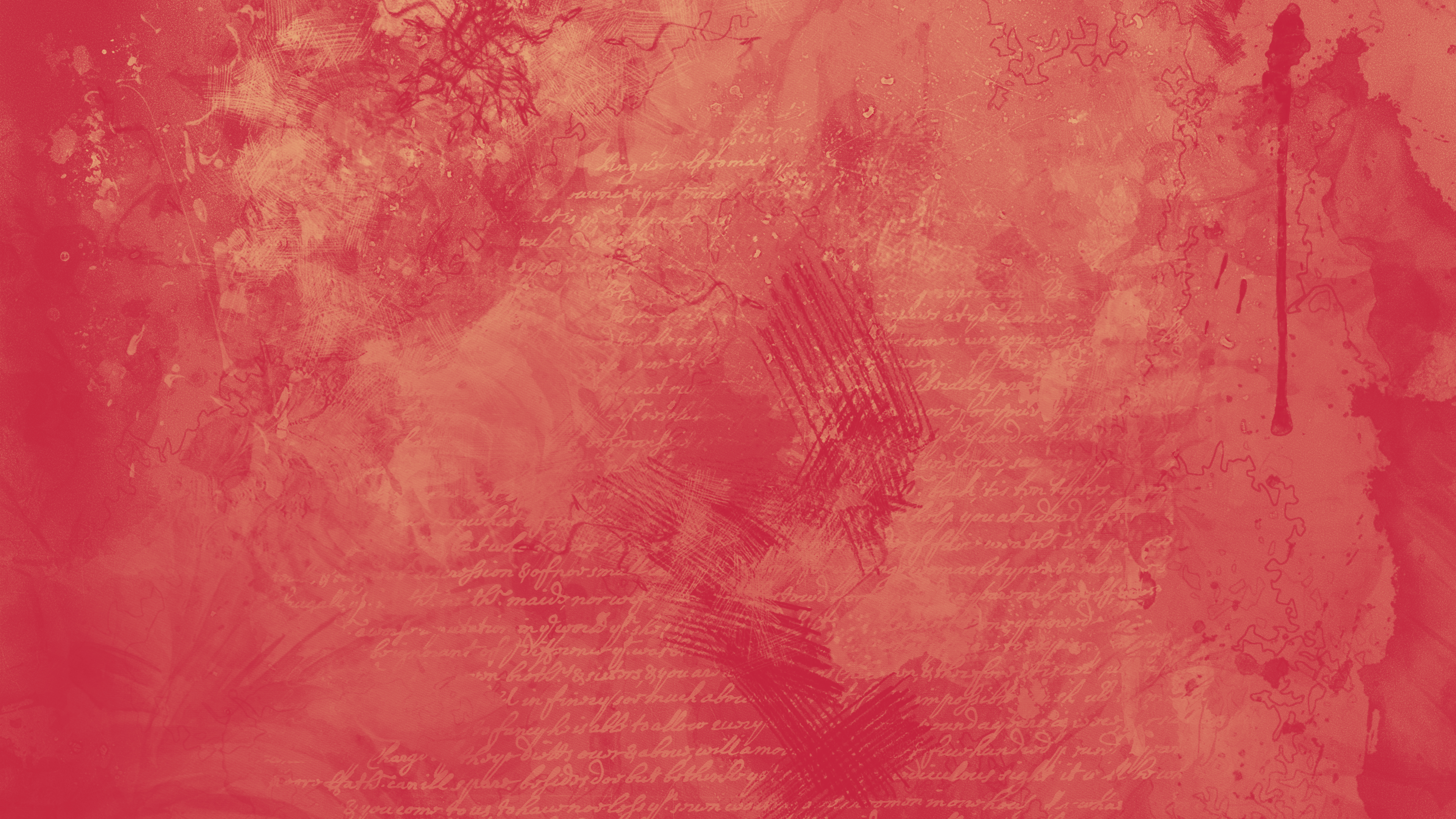 Hosea 3
New Living Translation
Then the Lord said to me, “Go and love your wife again, even though she commits adultery with another lover. This will illustrate that the Lord still loves Israel, even though the people have turned to other gods and love to worship them.”
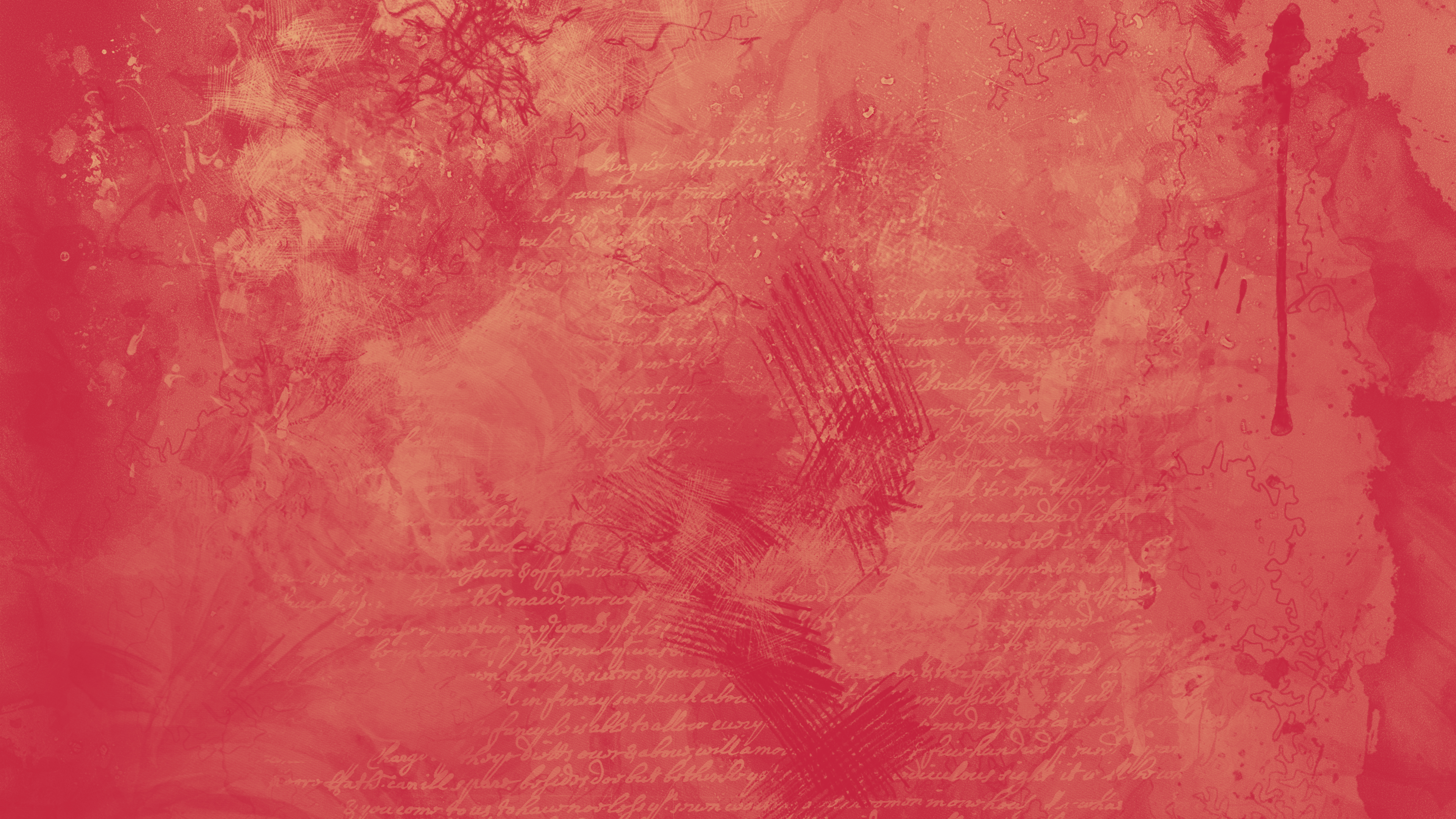 Hosea 3
New Living Translation
2 So I bought her back for fifteen pieces of silver and five bushels of barley and a measure of wine. 3 Then I said to her, “You must live in my house for many days and stop your prostitution. During this time, you will not have sexual relations with anyone, not even with me.”
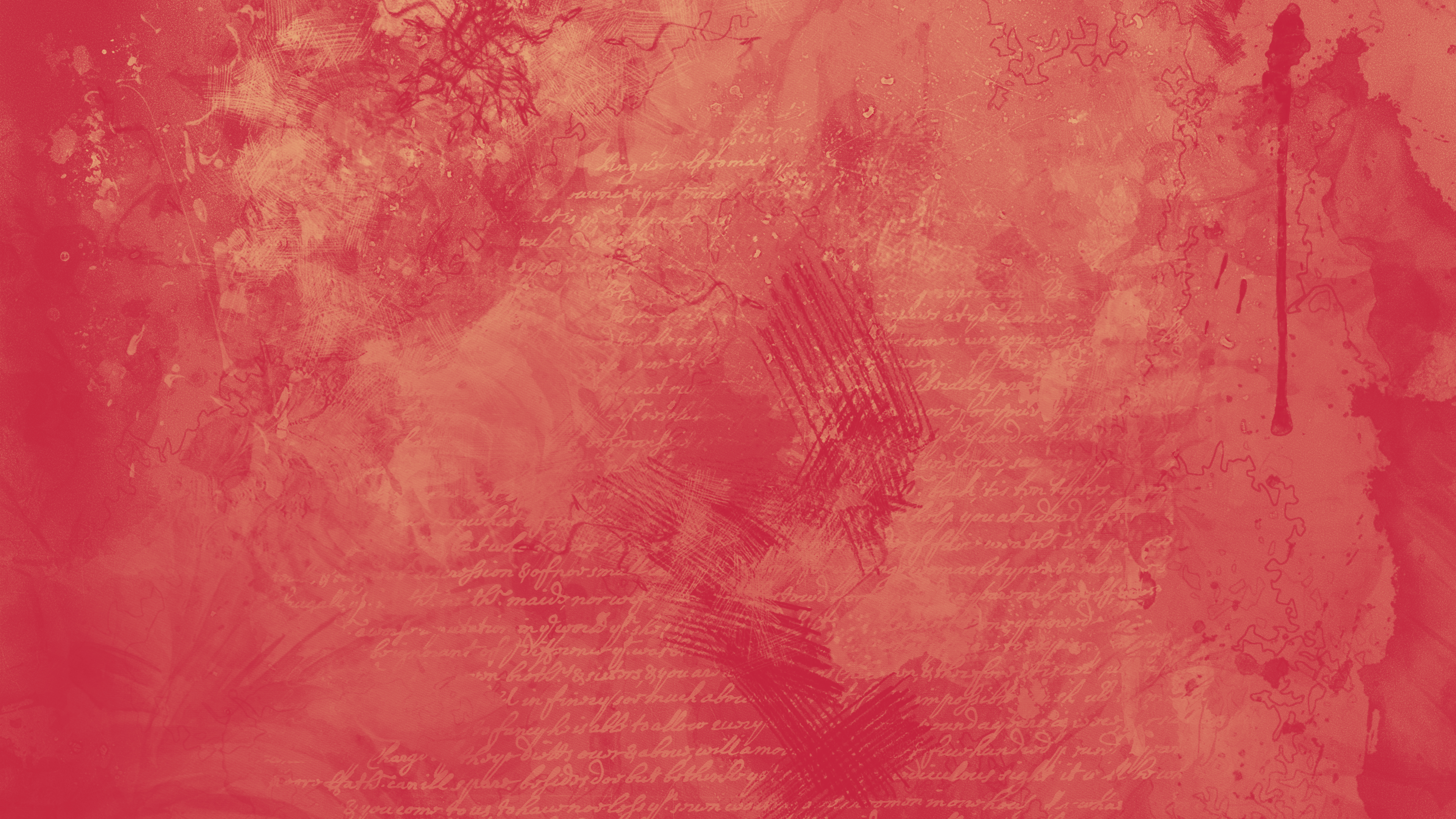 Hosea 3
New Living Translation
4 This shows that Israel will go a long time without a king or prince, and without sacrifices, sacred pillars, priests, or even idols! 5 But afterward the people will return and devote themselves to the Lord their God and to David’s descendant, their king. In the last days, they will tremble in awe of the Lord and of his goodness.
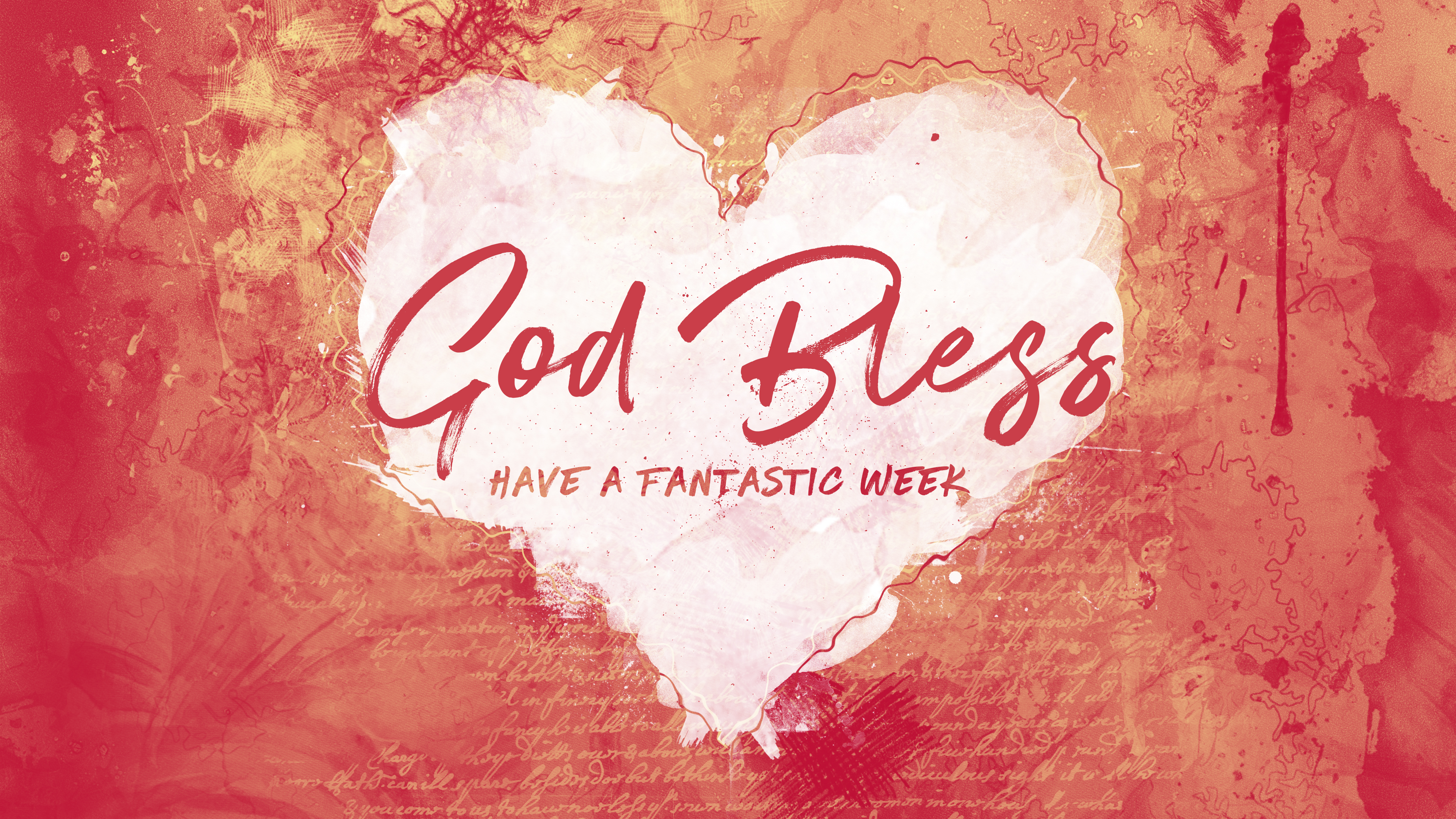